Ova licenca dozvoljava vama (ili drugim stranama) da delite, prerađujete, izmenite i razvijate ovaj materijal u nekomercijalne svrhe, pod uslovom da citirate Connect! partnere na projektu i da materijal koji kreirate licencirate pod istim uslovima.
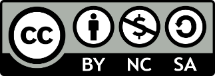 Sistemska teorija okvira karijernog razvoja (STF)
Unit 3
Session 1
Lea Ferrari​
Teresa Maria Sgaramella
connect-erasmus.eu
Cilj prezentacije
Osnove sistemske teorije
Osnove sistemske teorije okvira karijernog razvoja
connect-erasmus.eu
Teorija sistema
Organizmi se posmatraju kao celine sačinjene od delova koji su u interakciji, pre nego izolovani delovi
„Izolovani delovi i procesi ne mogu da pruže potpunu sliku značajnih fenomena“ (Von Bertalanffy, 1934, p. 64)
Sistem je „celina sačinjena od elemenata u interakciji“ (Von Bertalanffy, 1968, p. 33)
„Sistemski pristup može da preuzme najkorisnije koncepte svake teorije karijernog razvoja i da ih primeni na razumevanje ponašanja u vezi sa karijerom“ (Osipow, 1983, p. 320)
McMahon & Patton 2016
SVP Conference
Sistemska teorija okvira (STF)

Metateorijski okvir (McMahon & Patton, 1995)
Prepoznaje doprinos svih teorija
Sistemsko mišljenje podrazumeva perspektivu „pojedinca u kontekstu“ (McMahon, Watson, & Patton, 2014, p. 30)
Sistemi i uticaji u okviru ove teorije
vrednosti
rod
seksualna orijentacija
zdravlje
sposobnosti
interesovanja
invaliditet
POJEDINAC
vrednosti
veštine
poznavanje sveta rada
ličnost
uzrast
fizičke odlike
slika o sebi

talenti
etnička pripadnost
Patton & McMahon (1999)
Sistemi i uticaji u okviru ove teorije
Vršnjaci
vrednosti
rod
Obrazovne institucije
Porodica
seksualna orijentacija
zdravlje
sposobnosti
invaliditet
interesovanja
POJEDINAC
uverenja
veštine
poznavanje sveta rada
ličnost
uzrast
fizički atributi
slika o sebi
Mediji
Radno mesto
talenti
etnička pripadnost
Zajednica
Patton & McMahon (1999)
Sistemi i uticaji u teoriji
Političke odluke
Geografska lokacije
Vršnjaci
vrednosti
rod
Obrazovne institucije
seksualna orijentacija
Porodica
zdravlje
sposobnost
invaliditet
interesovanja
POJEDINAC
Istorijski trendovi
veštine
uverenja
poznavanje sveta rada
Tržište rada
ličnost
uzrast
fizički atributi
slika o sebi
Mediji
Radno mesto
talenti
etnička pripadnost
Zajednica
Socioekonomski status
Globalizacija
Patton & McMahon (1999)
Sistemi i uticaji u ovoj teoriji
Geografska lokacija
Vršnjaci
Političke odluke
vrednosti
rod
Obrazovne institucije
Porodica
seksualna orijentacija
zdravlje
sposobnosti
interesovanja
invaliditet
POJEDINAC
Istorijski trendovi
uverenja
veštine
poznavanje sveta rada
Tržište rada
ličnost
uzrast
fizičke odlike
slika o sebi
Radno mesto
Mediji
talenti
etnička pripadnost
Socioekonomski status
Zajednica
Globalizacija
Copyright Patton & McMahon (1999)
Sistemi i uticaji u ovoj teoriji
Sadašnjost
Vršnjaci
Političke odluke
Geografska lokacija
vrednosti
rod
Prošlost
seksualna orijentacija
Obrazovna institucija
zdravlje
Budućnost
Porodica
sposobnosti
Pojedinac
interesovanja
invaliditet
uverenja
veštine
poznavanje sveta rada
Istorijski trendovi
Tržište rada
ličnost
uzrast
fizički atributi
slika o sebi
Mediji
Radno mesto
talenti
etnička pripadnost
Globalizacija
Socioekonomski status
Zajednica
Patton & McMahon (1999)
Sistemska teorija okvira karijernog razvoja (STF)
Povezivanje teorije i prakse
Teorija se lako može primeniti u praksi (karijerna procena i karijerno savetovanje)
„konceptualna i praktična mapa za karijerne praktičare“
(McMahon & Patton, 2006, p. 94)
(C) McMahon & Patton 2016
SVP Conference
Sistemska teorija okvira karijernog razvoja :  mapiranje uticaja
McMahon & Patton 2016
Sistemska teorija okvira karijernog razvoja
Primena na karijernu procenu
Ishodi
Priča se nastavlja
Aktivnost u vezi sa karijerom
Početna tačka
Ulazak u životni prostor klijenta
Priča i značenje
Proces karijerne procene
(from McMahon & Patton, 2006, p. 170)
Sistemska teorija okvira karijernog razvoja (STF)
STF Primena na karijerno savetovanje
„rad sa pripovedačima” (McMahon, 2006, p. 16)
Pripovedački pristup karijernom savetovanju (McMahon, 2007, 2009; McMahon & Watson, 2010, 2012, 2013)
Konstrukti u praksi (McMahon, 2005)
Refleksija
Povezanost
Stvaranje značenja
Učenje
Delovanje
Sistemska teorija okvira karijernog razvoja (STF)
Pristup pripovedanja ohrabruje pojedince da se
uključe u refleksivni proces (refleksija) …
ispričaju svoje priče u odnosu na sistem uticaja unutar koga žive (povezanost),
počnu da razumeju kako su uticaji koje su identifikovali uticali na njihovu priču (stvaranje značenja),
identifikuju teme i obrasce uočljive unutar jedne ili više priča (učenje), …
Imaju aktivniju ulogu u konstruisanju svojih budućih identiteta i karijernih priča (delovanje)
				(McMahon, Patton, & Watson, 2015, p. 151)
Sistemska teorija okvira karijernog razvoja (STF)
Prednosti primene ove teorije na karijerno savetovanje i karijernu procenu
Praktična i razumljiva
Omogućava fleksibilnost, da se svakom klijentu pristupi na jedinstven način
Omogućava širok skup pristupa teoriji i proceni
Osetljiva na kontekst
sistemsko razmišljanje
u skladu je sa kulturalnim diverzitetom
primenljiva na širok skup kulturalnih grupa i okruženja (see Patton, McMahon, & Watson, 2006, McMahon, Watson, Chetty, & Hoelson, 2012)
primenljiva u karijernom savetovanju i kvalitativnoj karijernoj proceni u različitim međunarodnim okruženjima (npr. Australija, Kanada, Japan, Hong Kong, Italija, Južna Afrika, Švajcarska)
definiše kulturu na inkluzivan način
uključuje kulturu karijernog savetnika
ispituje višestruke sisteme uticaja
intervencije su moguće na više nivoa
			McMahon & Patton 2016 SVP Conference
Hvala na pažnji!Pitanja?
connect-erasmus.eu